ОСОБИНЕ МОРСКЕ ВОДЕ
УВОДНИ ДЕО
Како се зове наука која проучава мора и океане?
Шта је море?
Наведи облике разуђености морске обале.
Зашто су топлија мора сланија од хладнијих?
Да ли се морска вода креће?
ОСОБИНЕ МОРСКЕ ВОДЕ
сланост или салинитет
температура морске воде
провидност и боја
1.СЛАНОСТ ИЛИ САЛИНИТЕТ
је број у промилима (‰) који показује колико је грама растворених соли у 1 kg морске воде (просек 35‰)
Анализирати карту из уџбеника!
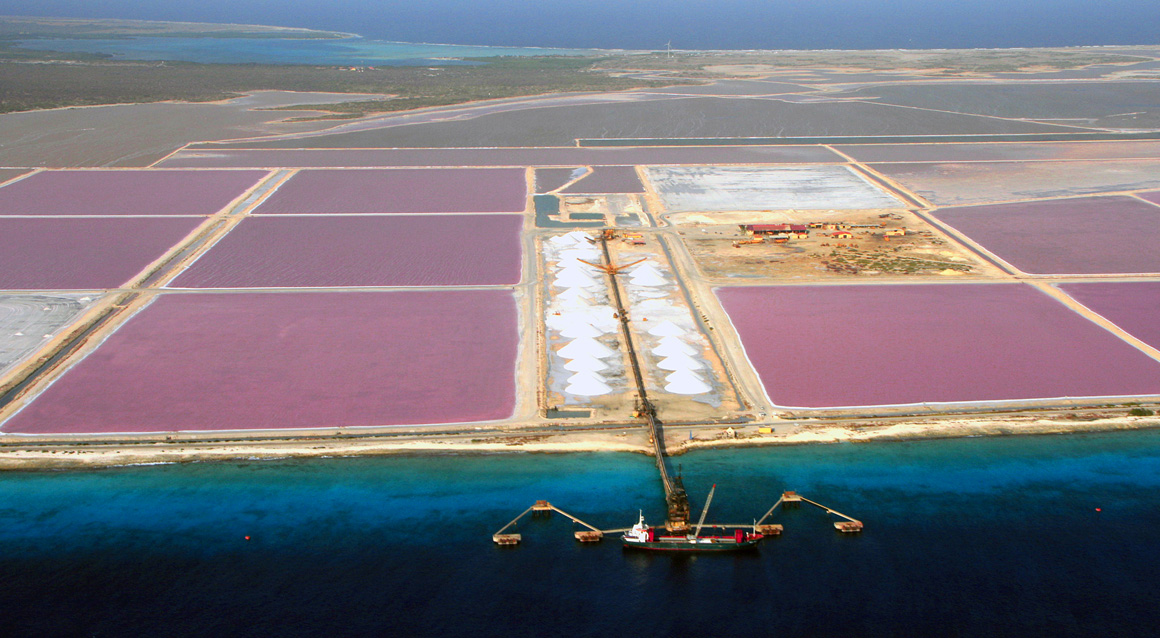 производња морске соли
2.ТЕМПЕРАТУРА МОРСКЕ ВОДЕ
зависи од географске ширине и морских струја
Шта је то географска ширина?
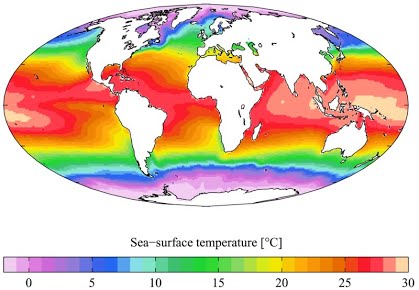 карта површинске температуре Светског мора
3.ПРОВИДНОСТ И БОЈА
Од чега зависе провидност и боја морске воде?
Да ли су провиднија топлија или хладнија мора? Зашто?
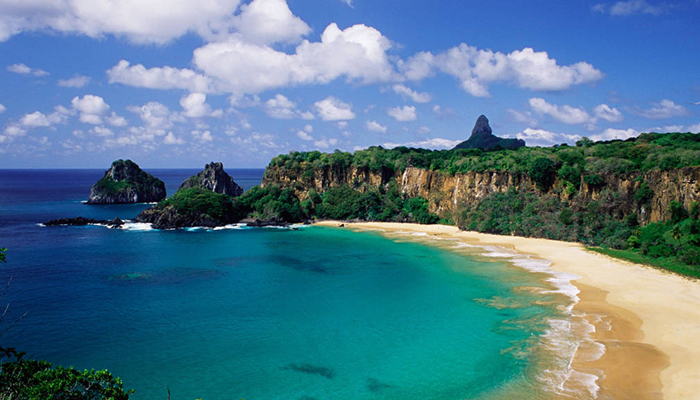 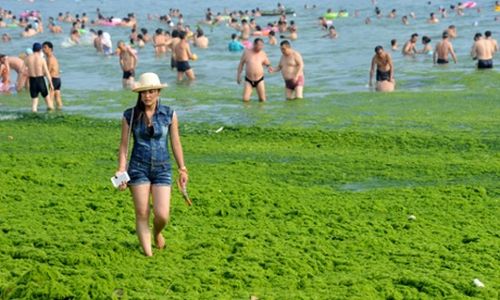 азурно плаво море
кинеско Жуто море постало зелено
КРЕТАЊЕ МОРСКЕ ВОДЕ
таласи
морске струје
плима и осека
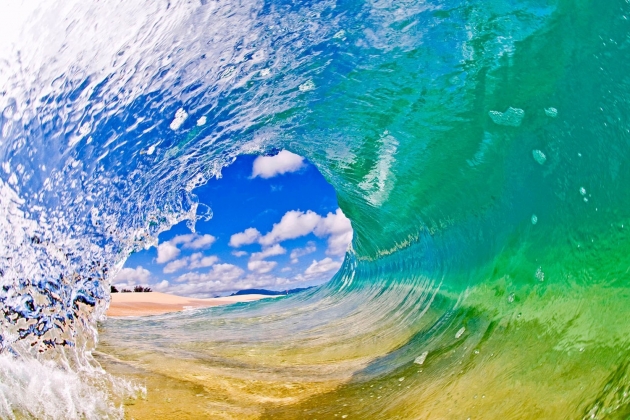 таласи на плажи у месту Оахо на Хавајима
1.ТАЛАСИ
Како настају таласи? 
Скицирати делове таласа (таласни брег и долину) и означити висину и дужину.
Како се зову разорни таласи које изазивају подморски земљотреси или вулкани? 
Како се назива ерозивно дејство таласа?
Који облици настају абразијом?
Објасни како настаје пешчана обала или жало.
2.МОРСКЕ СТРУЈЕ
топле (Голфска) и хладне (Лабрадорска)
Анализирати карту из уџбеника.
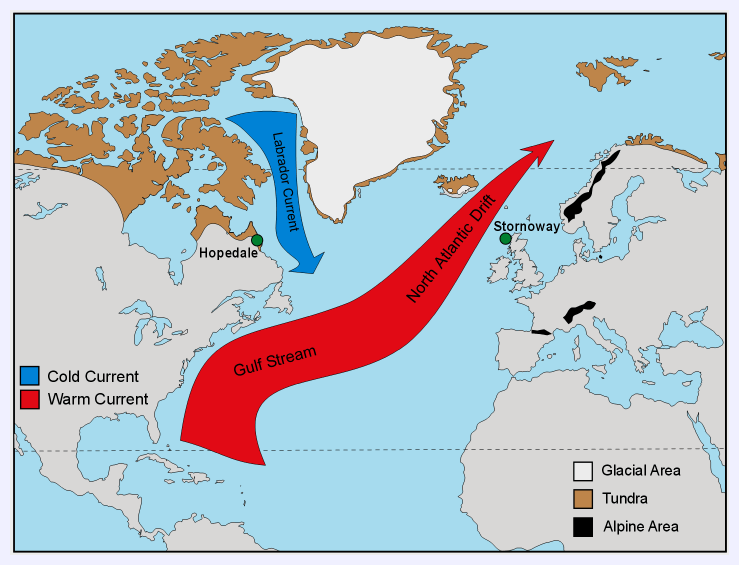 правац кретања Голфске и лабрадорске морске струје
3.ПЛИМА И ОСЕКА
морска доба или морске мене
Под утицајем којих васионских тела настају плима и осека?
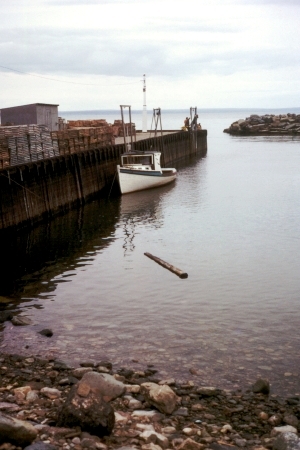 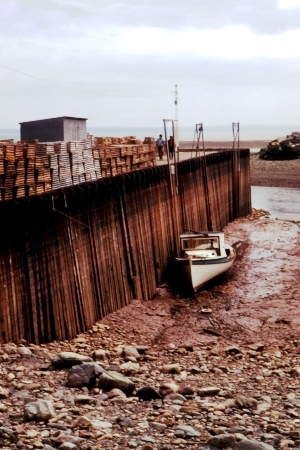 залив фанди у Канади за време плиме и осеке
ЗАВРШНИ ДЕО
Наведи особине морске воде.
Шта је салинитет?
Од чега зависе температура, провидност и боја морске воде? 
Наброј облике кретања морске воде.
Како се деле морске струје?
ДОМАЋИ ЗАДАТАК
Прочитати занимљивост о таласима и плими и осеци из уџбеника.